IZRADA SALENJAKA
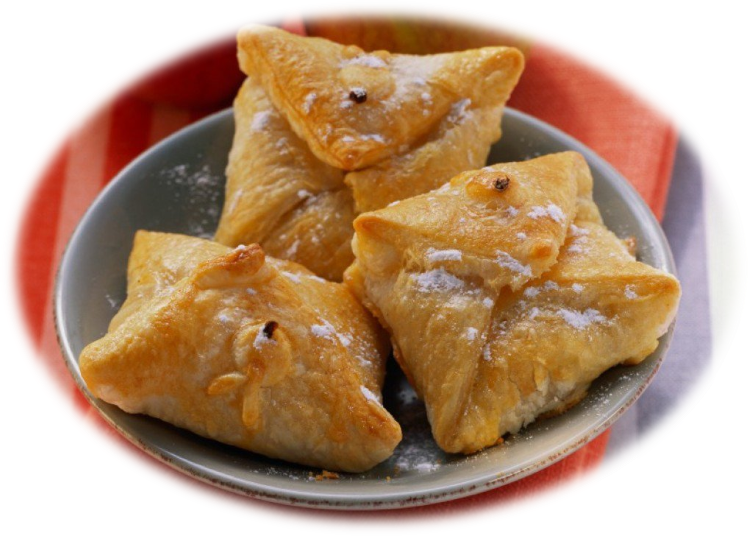 Pripremila: Sanja Banfić – Kontrec , dipl.ing. prof. savjetnik
SALENJACI su zapravo dizano lisnato tijesto, samo se umjesto margarina upotrebljavasvinjsko salo 
svinjsko salo je masnoća koja je unutar trbušne šupljine a pruža se po rebrima, debljine je oko 1 - 3 cm i za razliku od potkožne masti (od koje se radi slanina  - špek - panceta) ne sadrži slojeve mesa  
znači kako se radi dizano lisnato tijesto tako se radi i tijesto za salenjake
kod nas je običaj salenjake savijati na poseban način:na kvadratić tijesta 6 x 6 cm debljine 1/2  cm se stavi nadjev (obično pekmez od plavih šljiva) kvadratić se preklopi po dijagonali pa se vrhovi na kraju dijagonale povuku unazad i spoje (slijepe) pritom držeći prstom treći vrh da se ne rasklopi  - slično kao tortelini samo spojenih vrhova.
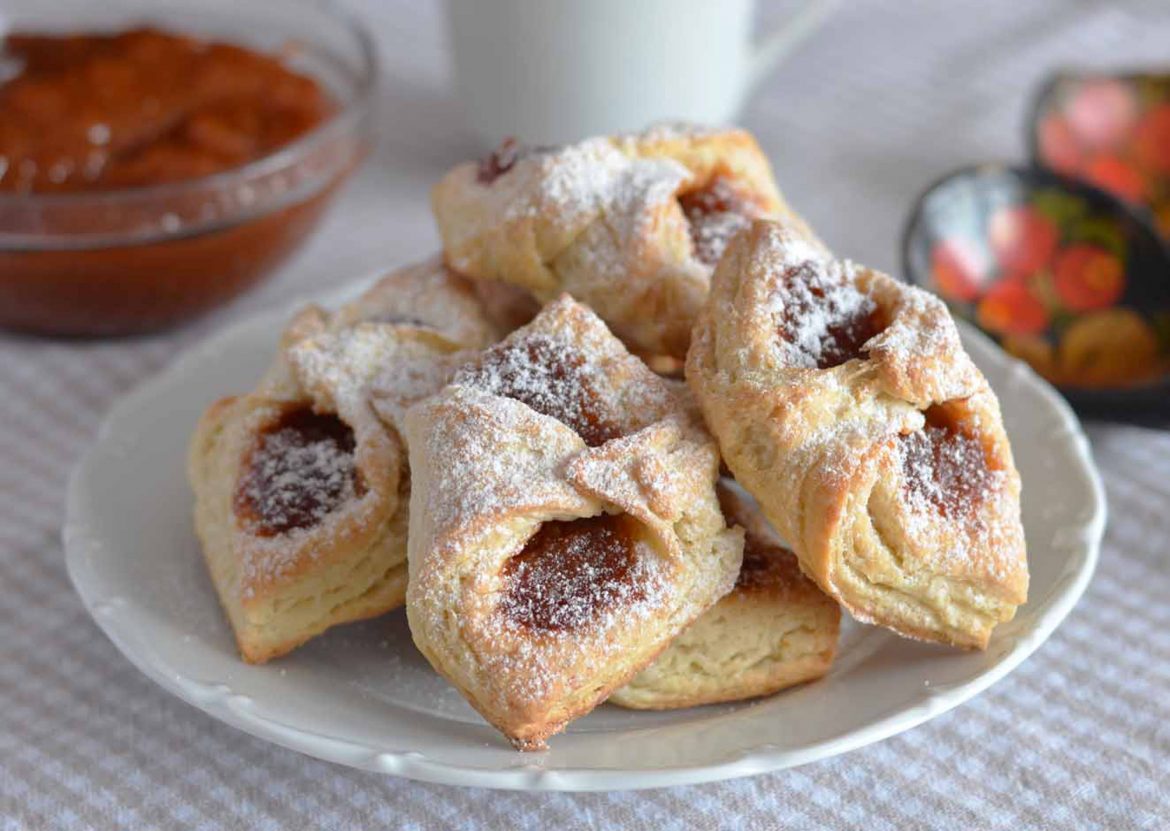 Receptura:
25 dag oštrog brašna
2 dag svježeg kvasca 
2 žumanjka 
16 dag sala
malo soli
mlijeko
marmelada ili šećer za posipavanje
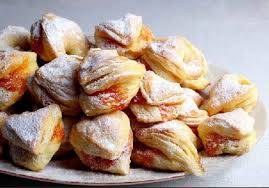 POSTUPAK IZRADE
Smrvite kvasac u toplo mlijeko, kada se digne dodajte ga brašnu, umiješajte žumanjke i sol, pa umijesite tijesto





                   
2.   Tijesto razvaljajte u veliku četvorinu
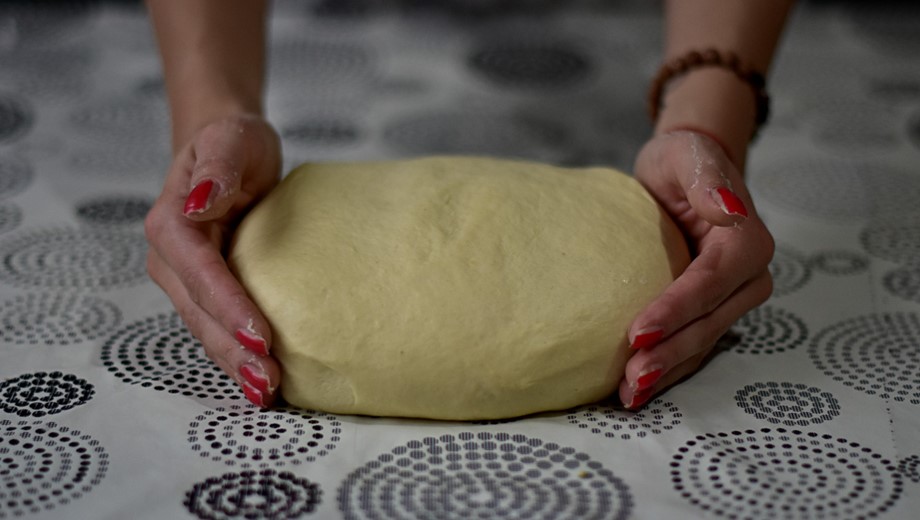 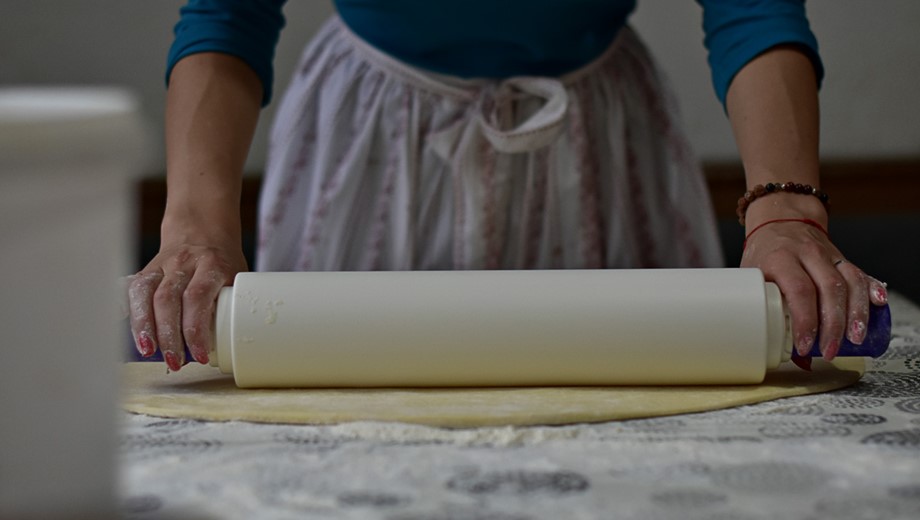 3.Salo nastružite i pomiješajte s malo brašna u glatko tijesto, pa ga stavite na razvaljano tijesto
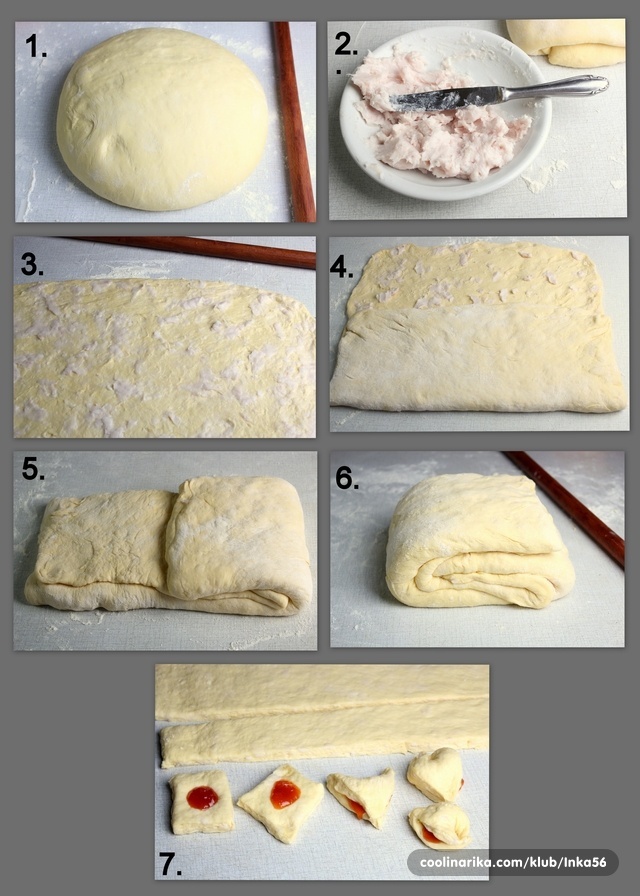 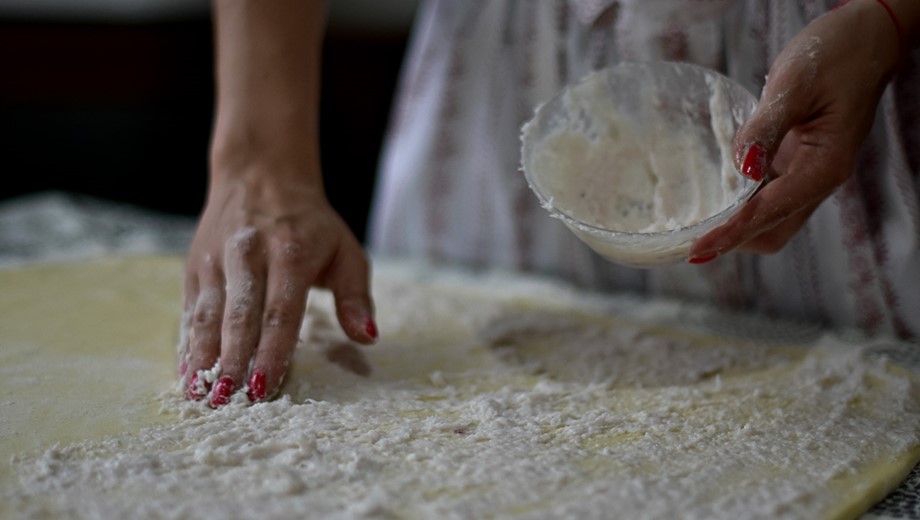 4. Pravokutnik preklopite, razvaljajte u pravokutnik duljine 3 puta veće od širine
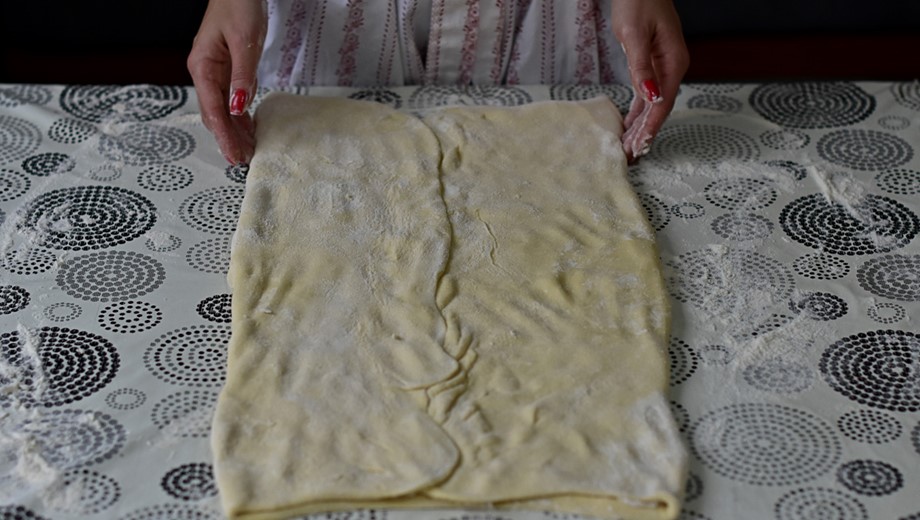 5. Ponovo presavijte 3 puta, a rubove čvrsto spojite s valjkom
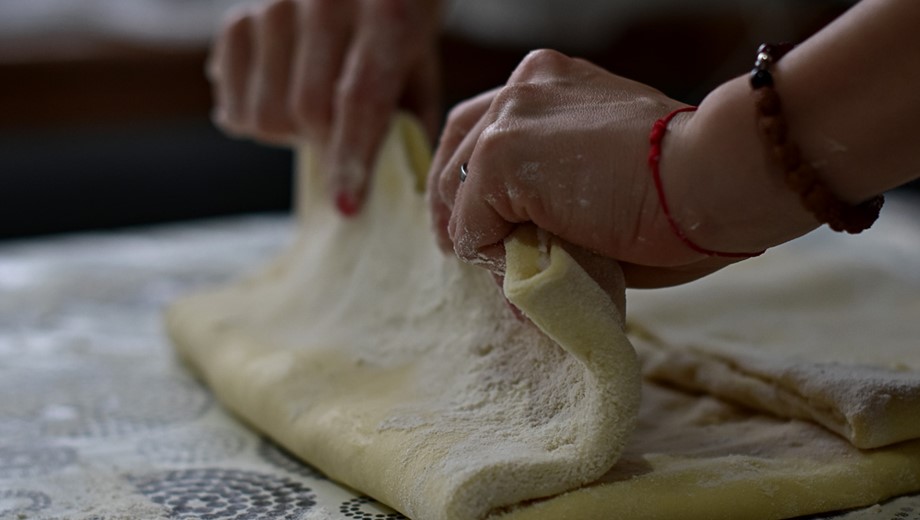 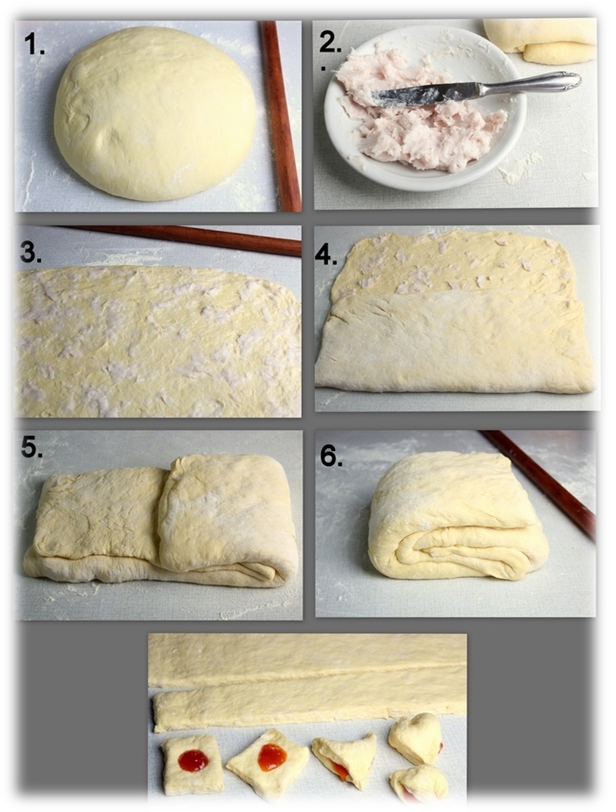 tijesto razvaljajte još jedanput, zamotajte u krpu i stavite u hladnjak 30 minuta
izvadite iz hladnjaka i ponovno razvaljajte na pobrašnjenoj dasci izrežite okrugle oblike, ispecite i slijepite po dva marmeladom ili pošećerite
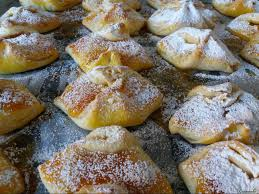 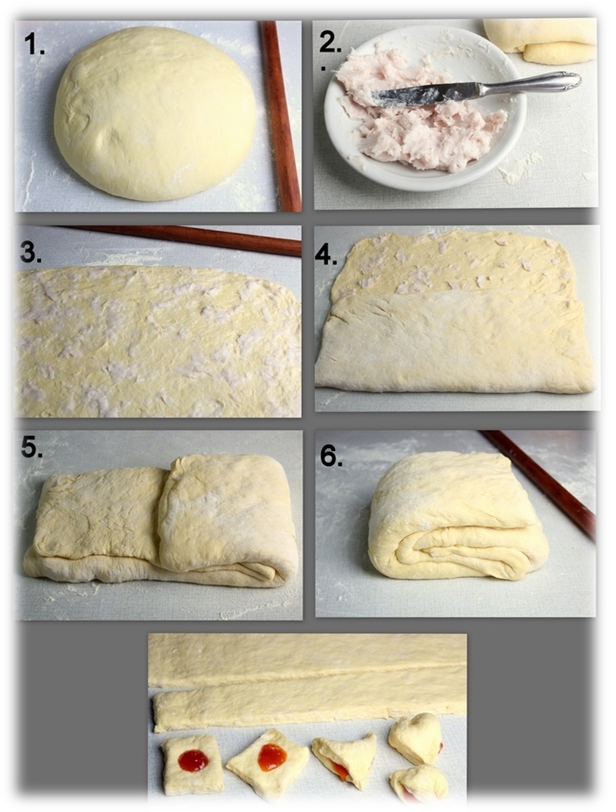 ZADATAK: 
nakon što si pregledao prezentaciju , odgovori na zadana pitanja za provjeru 
nekoliko puta ponovi princip rada dijelilica prema shemi dijelilica !
pogledajte film na linku 
https://www.youtube.com/watch?v=KZVRLZyrtq0

 
Ugodan i uspješan rad !
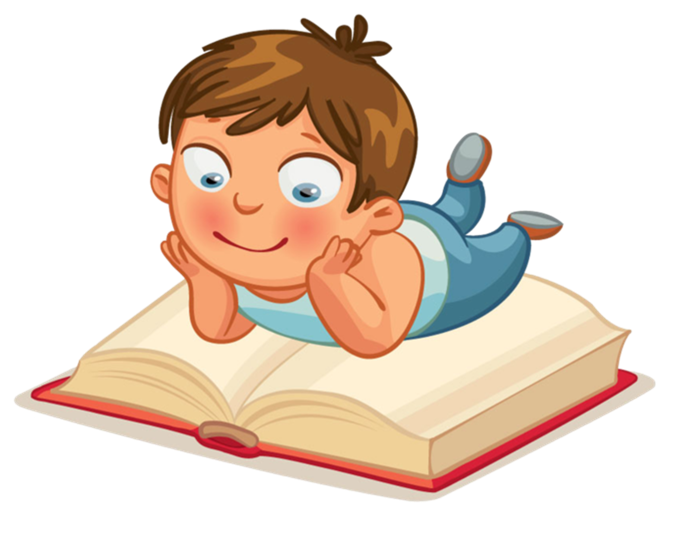